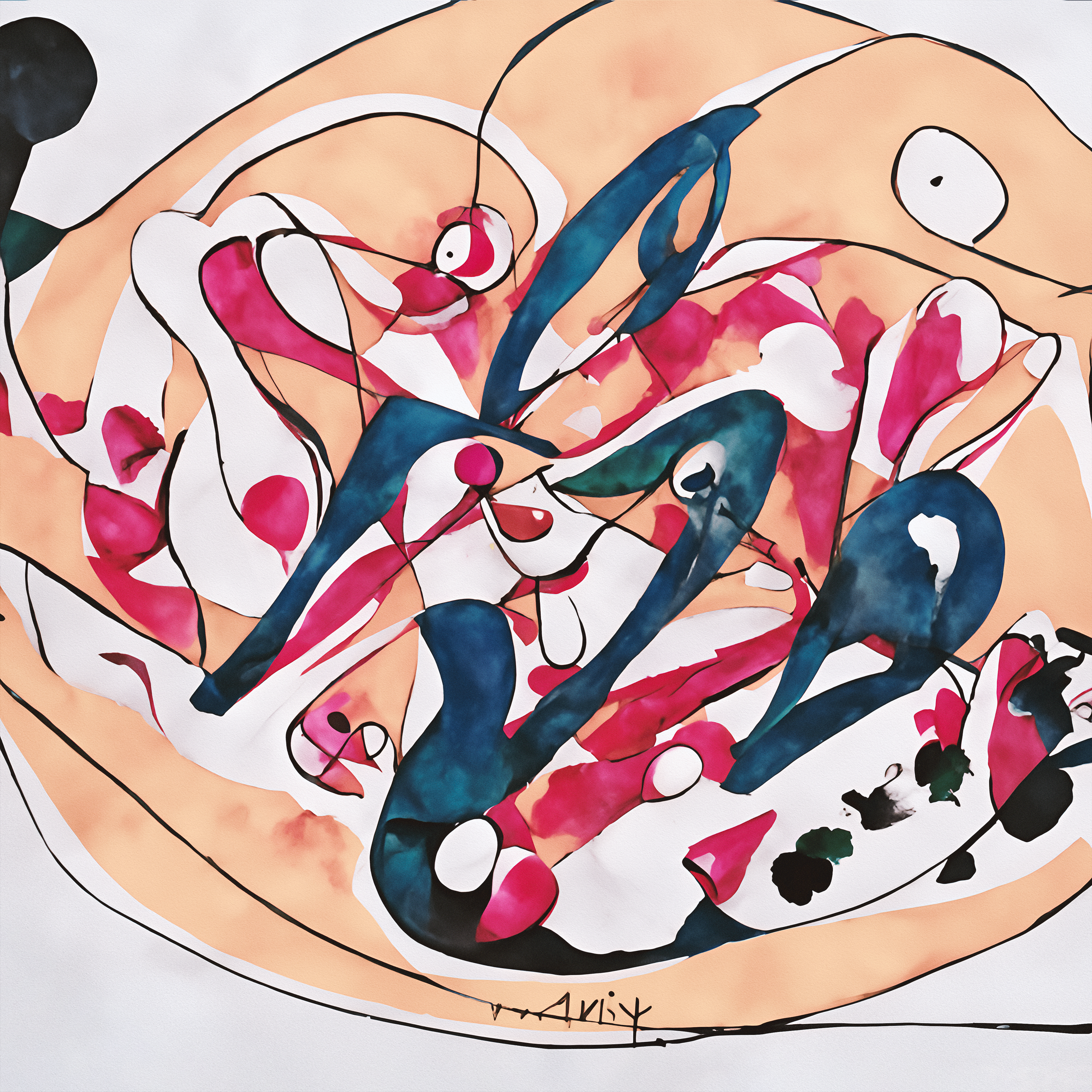 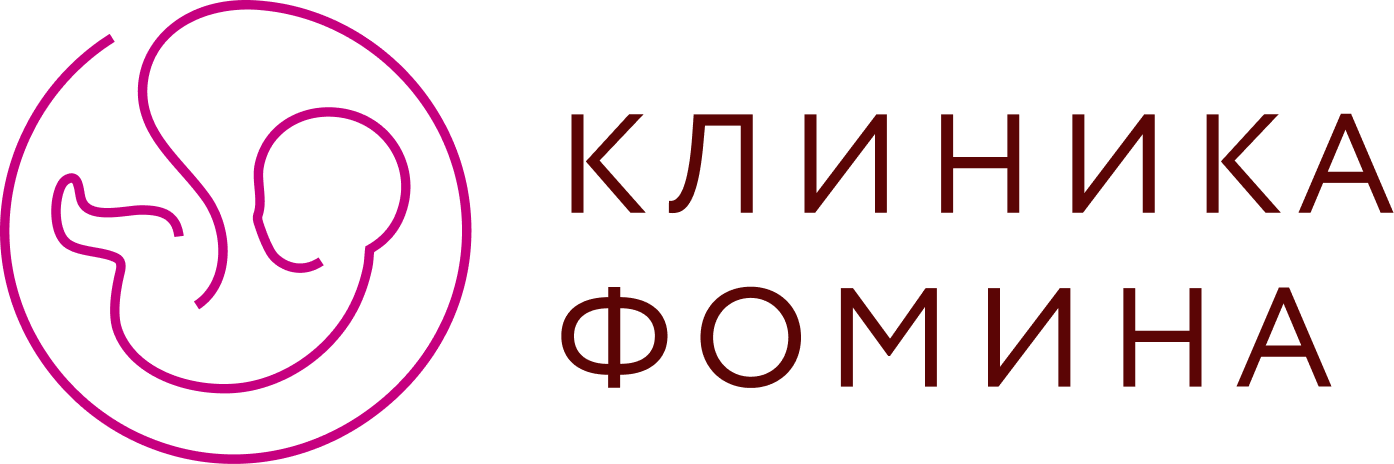 Стандартная программа ведения беременности
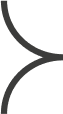 Консультации врачей
10 консультаций акушера-гинеколога
2 консультации терапевта
2 консультации стоматолога
1 консультация офтальмолога
2 консультации перинатального
 психолога
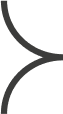 Инструментальные исследования
4 акушерских УЗИ (включая скрининги)
4 кардиотокографии
2 электрокардиограммы
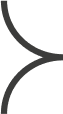 Анализы
Гинекологические анализы:
2 микроскопии мазка, 1 жидкостная цитология, 1 посев на стрептококк группы B, 1 выявление возбудителей ИППП

Анализы крови:
1 биохимический скрининг I триместра, 3 клинических анализа крови, 3 ферритина, 2 стандартных биохимических анализа крови, 2 госпитальных комплекса, антитела к краснухе, группа крови, резус-фактор, ТТГ, АТ к ТПО, глюкозотолерантный тест

Анализы мочи:
3 общих анализа мочи, 1 посев мочи на флору, экспресс-тесты на наличие белка в моче по мере необходимости
Стоимость программы:
При единовременной оплате – 180 595 руб.
При оплате по триместрам – 190 100 руб.
Бонус:
Консультация педиатра в подарок (вместо 4500 руб.)
Школа мам и пап в подарок (вместо 10 000 руб.)
8 (499) 290-10-64